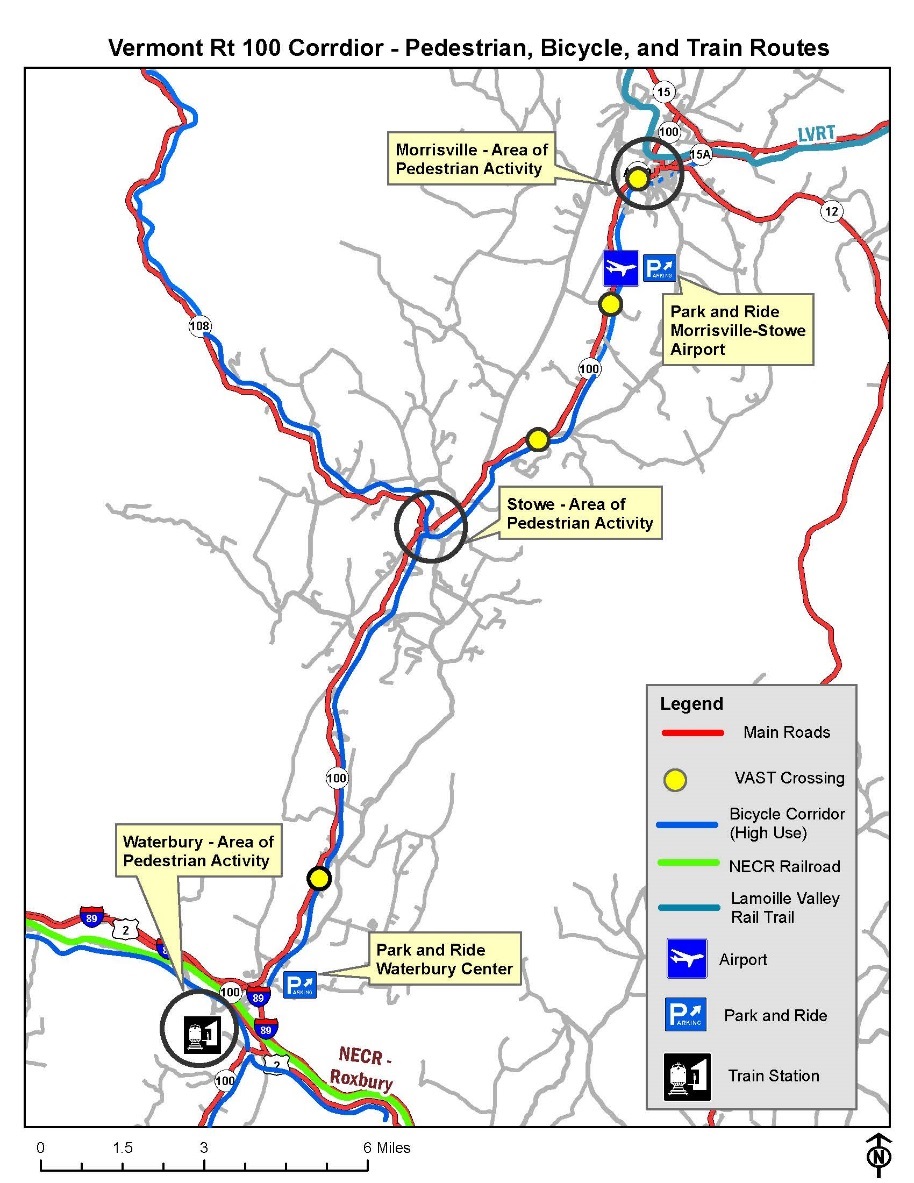 VT 100 and VT 108 Corridor Management Planning

August 24, 2017
Corridor Stakeholders Meeting
Agenda
10:00 - 10:10: Welcome and Introductions

10:10 - 10:40: Presentation
Corridor Management Overview
VT 100-108 Corridor Transportation Assessment

10:40 -11:30: Breakout Sessions

11:30 -11:50: Report Out 

10:50 -12:00: Wrap-up & Next Steps
Corridor Management Objectives
Incorporate local needs in a focused and effective way

Coordinate & Leverage Investments

Identify practical, short term projects.

Identify longer term needs.

Integrate into maintenance, projects and permitting.

Make Asset Management the foundation 

Engage VTrans staff so we “own” the plan
Asset 

 
Management
What are we trying to achieve?
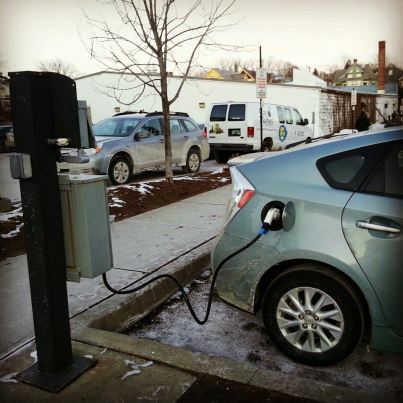 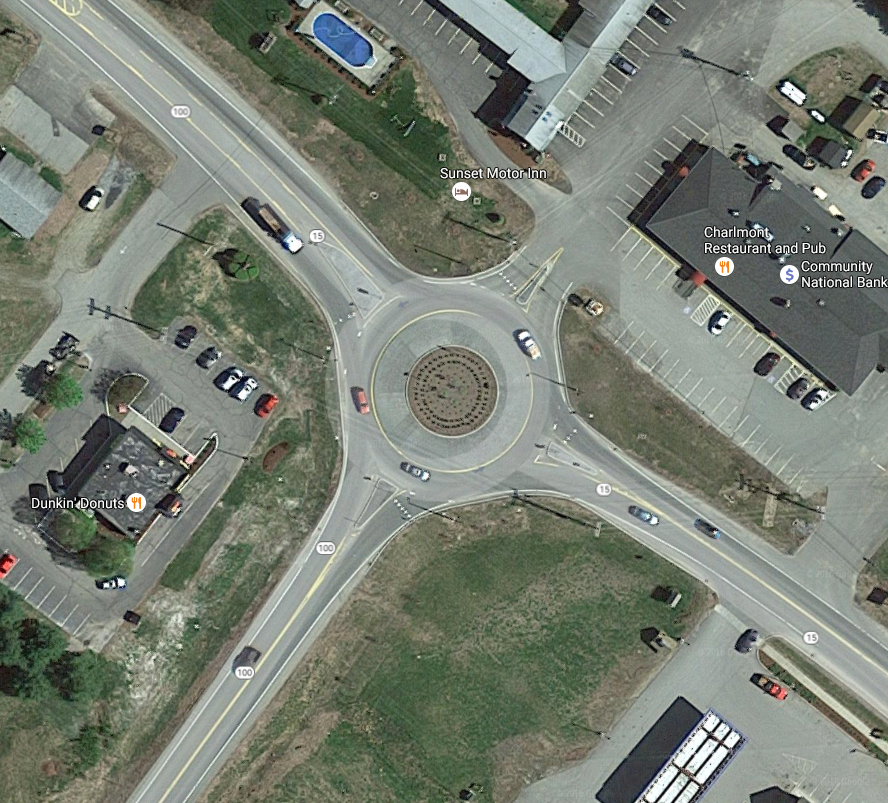 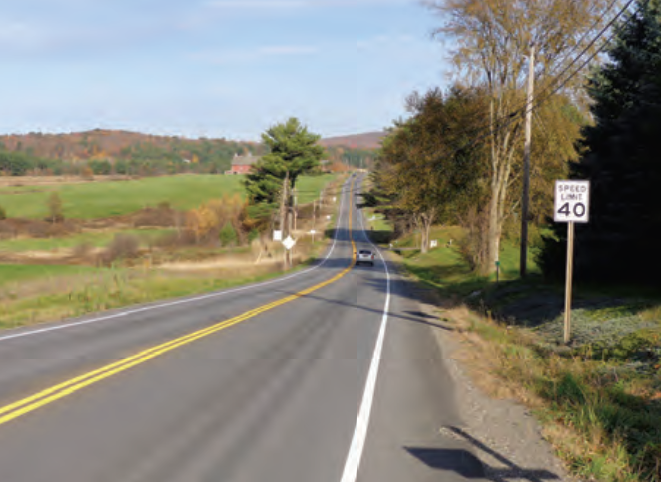 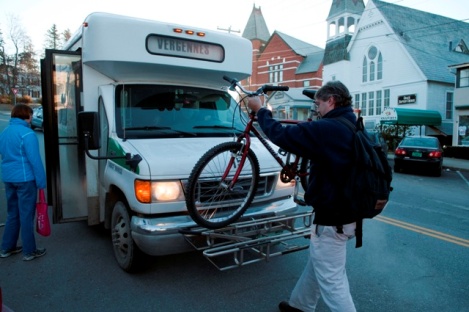 A safe, efficient and multimodal transportation system that promotes Vermont’s quality of life and economic wellbeing
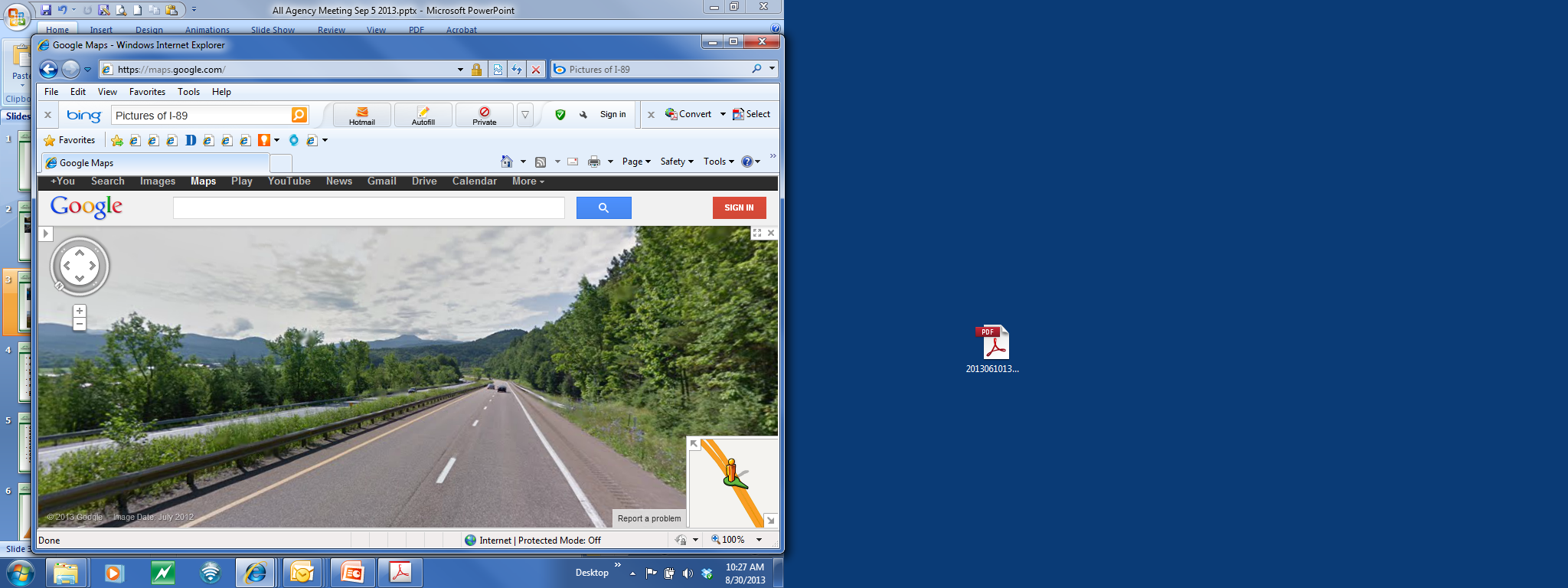 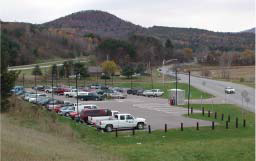 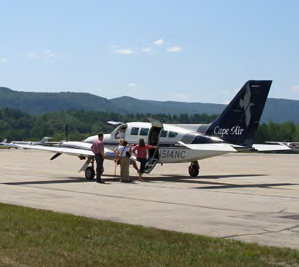 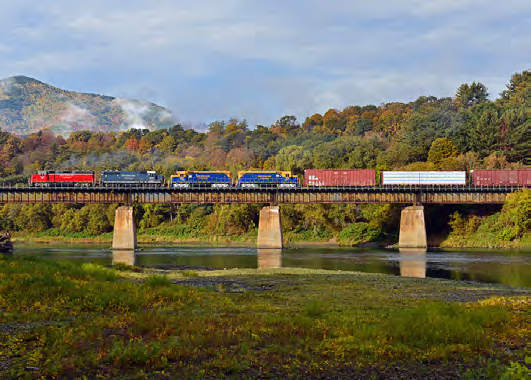 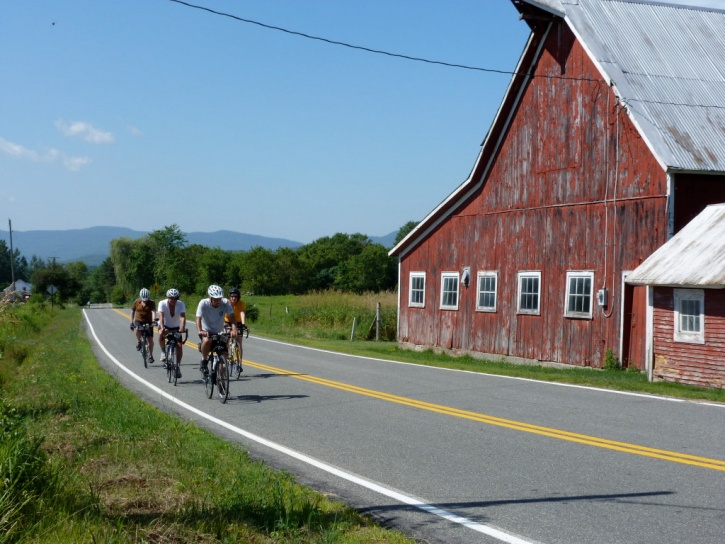 4
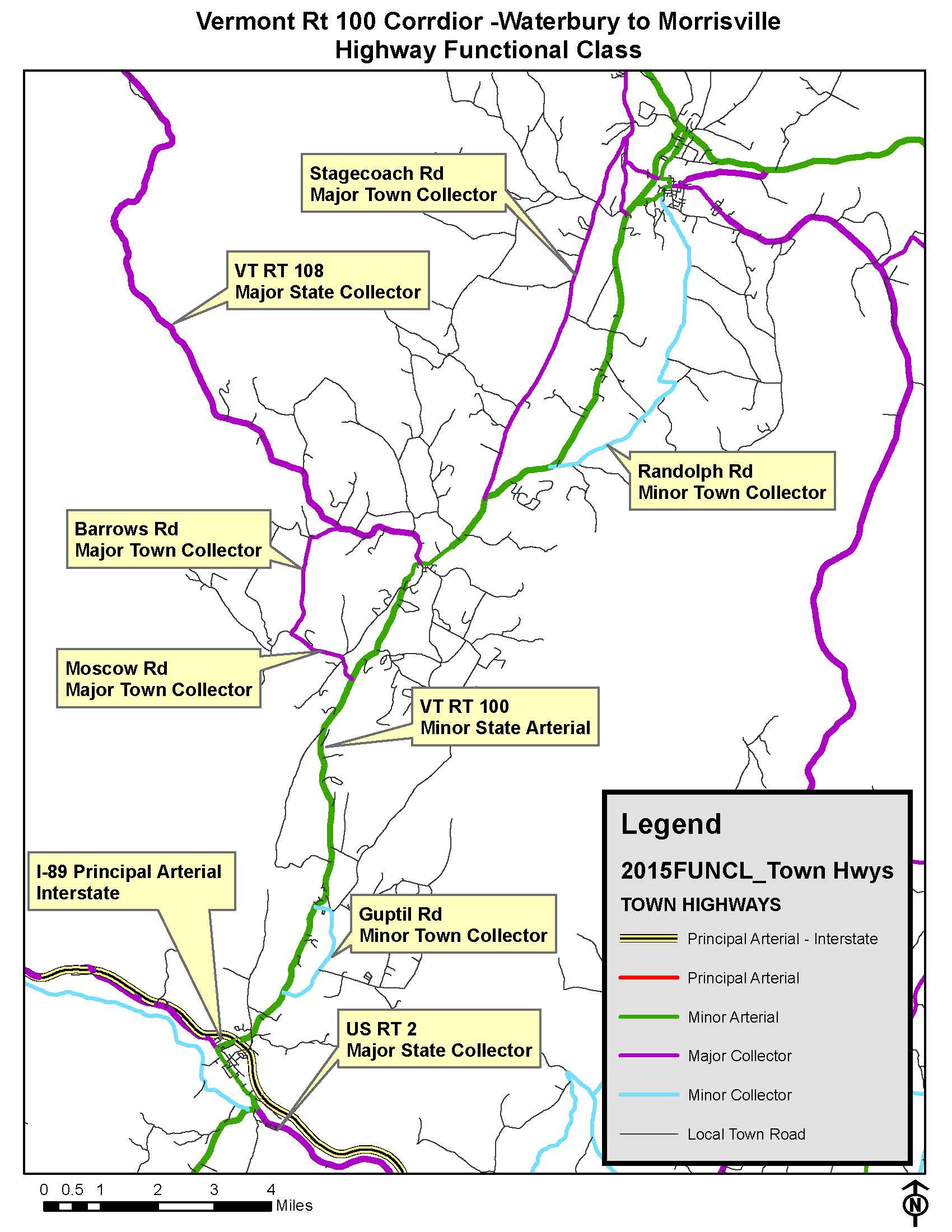 General Characteristics
Population: 14,517 (2010 Census – 3 municipalities)

Employment: 11,704

Primary 2 lane roads,
11-12ft lanes and varying shoulder width

Built up centers in Colbyville, Waterbury Center, Stowe, and Morrisville connected by rural two lane roadways. 

Major Tourist Destination
Mul
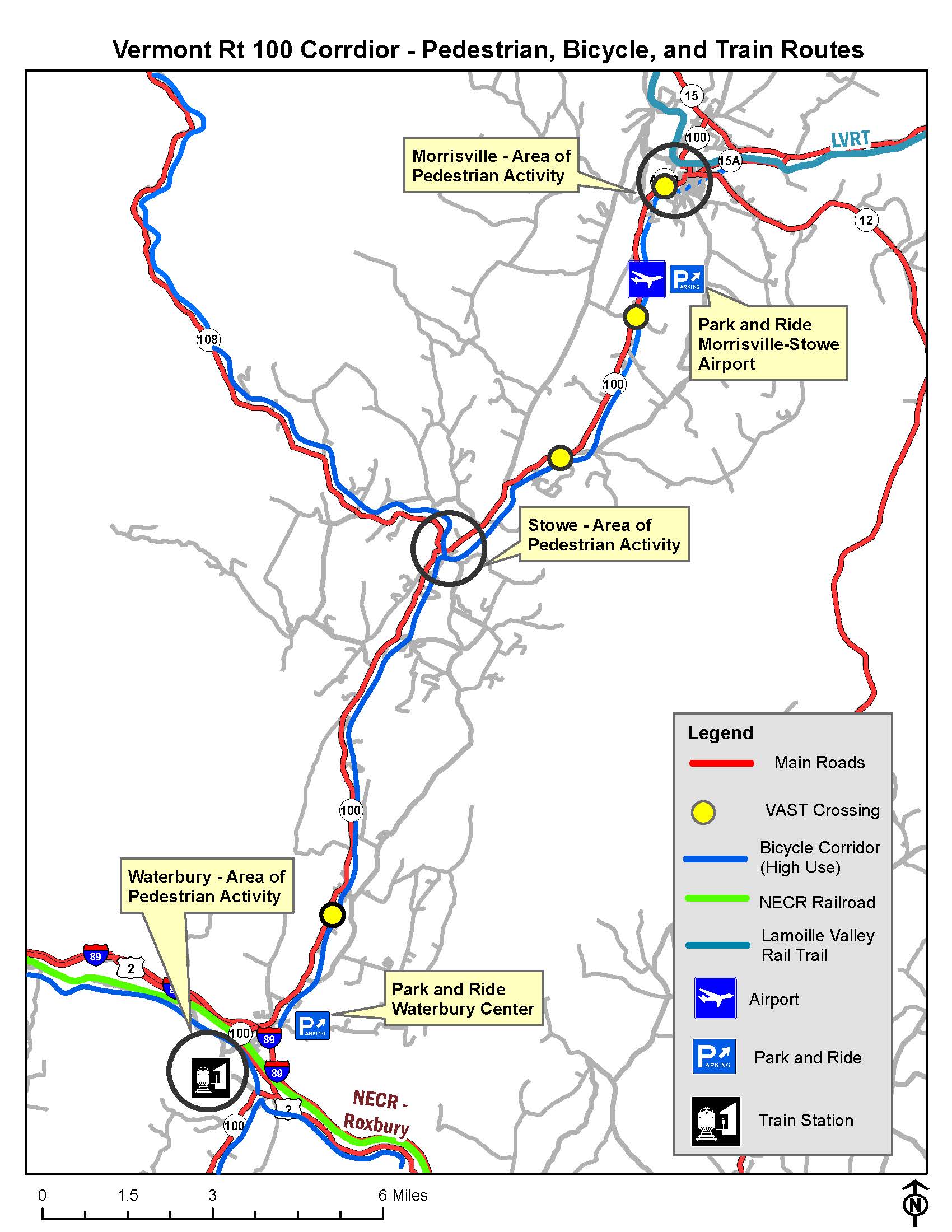 General Characteristics
State Airport in Morrisville

High VTrans Bicycle Corridor.

Stowe Recreational Bike Path.

Lamoille Valley Rail Trail

Areas of Pedestrian Activity – however no sidewalks in Colbyville and Waterbury Center

Train Stations – NECR in Waterbury Village with Amtrak service from Washington DC to St. Albans

Park and Ride Facilities
General Characteristics
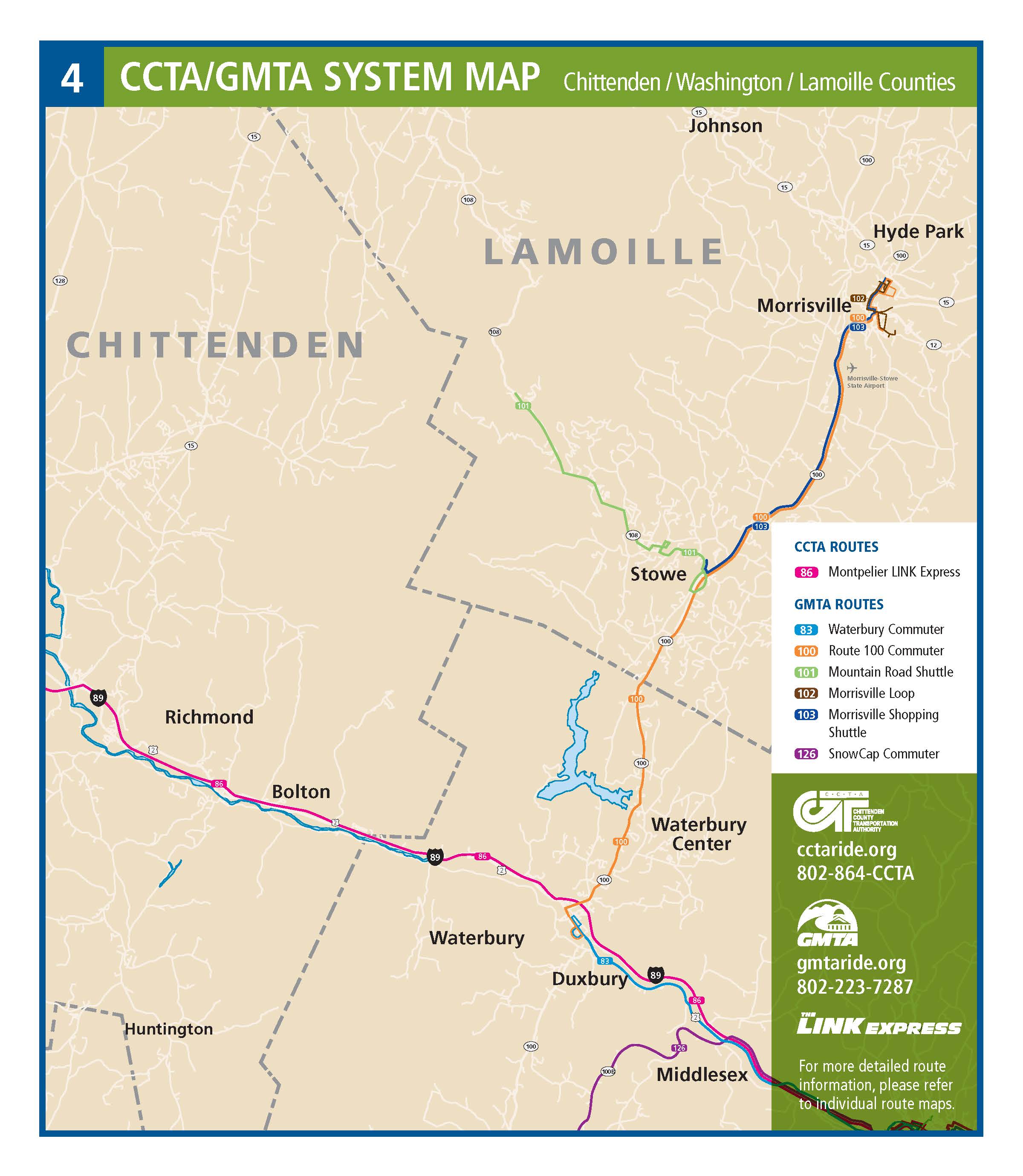 Transit fixed route service from Morrisville to Waterbury with connections to Montpelier, Burlington, and the Mad River Valley:

Montpelier LINK Express
Mountain Rd. Shuttle
Waterbury Commuter
Route 100 Commuter
Morrisville Loop
Morrisville Shopping Shuttle
SnowCap Commuter
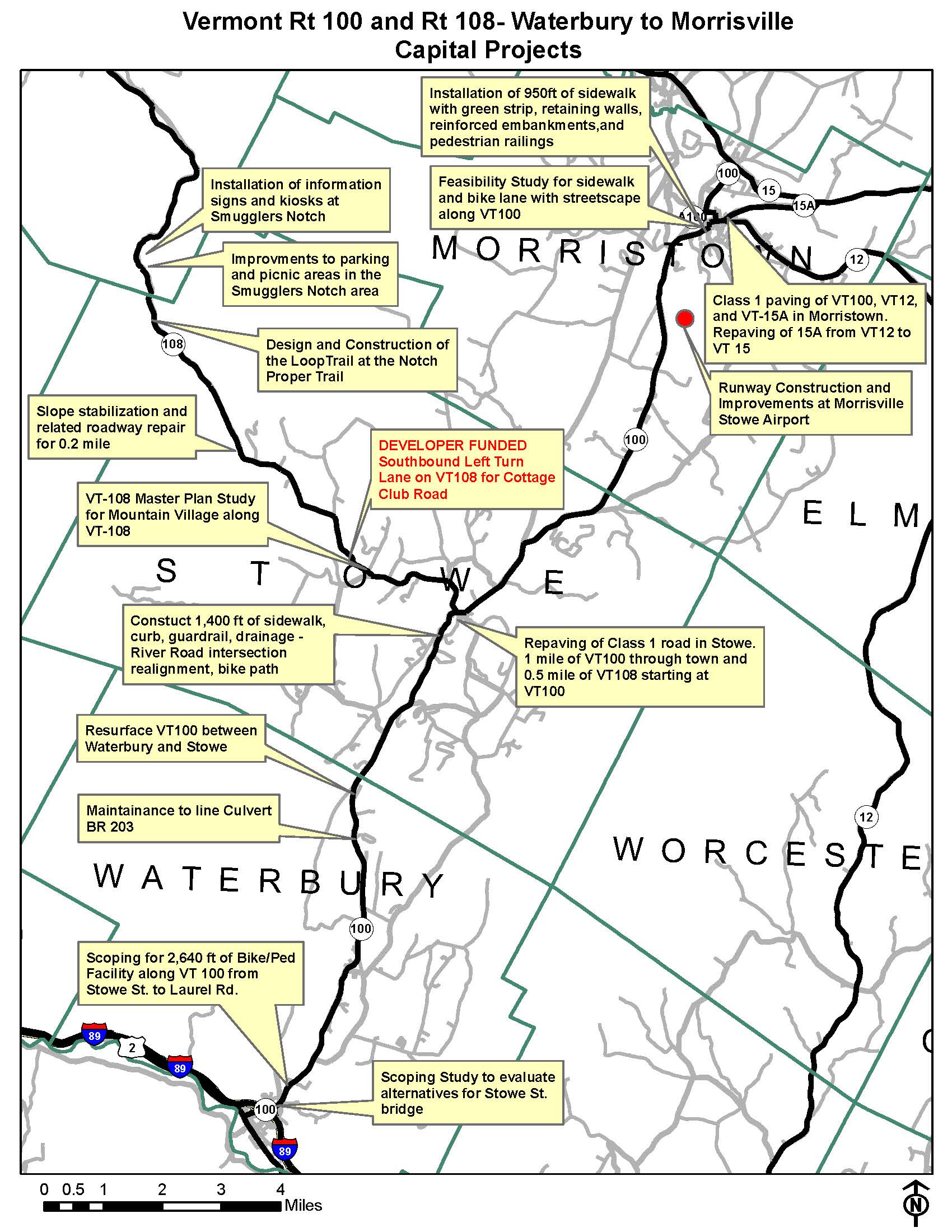 Current Projects
Current and future Capital projects along the corridor
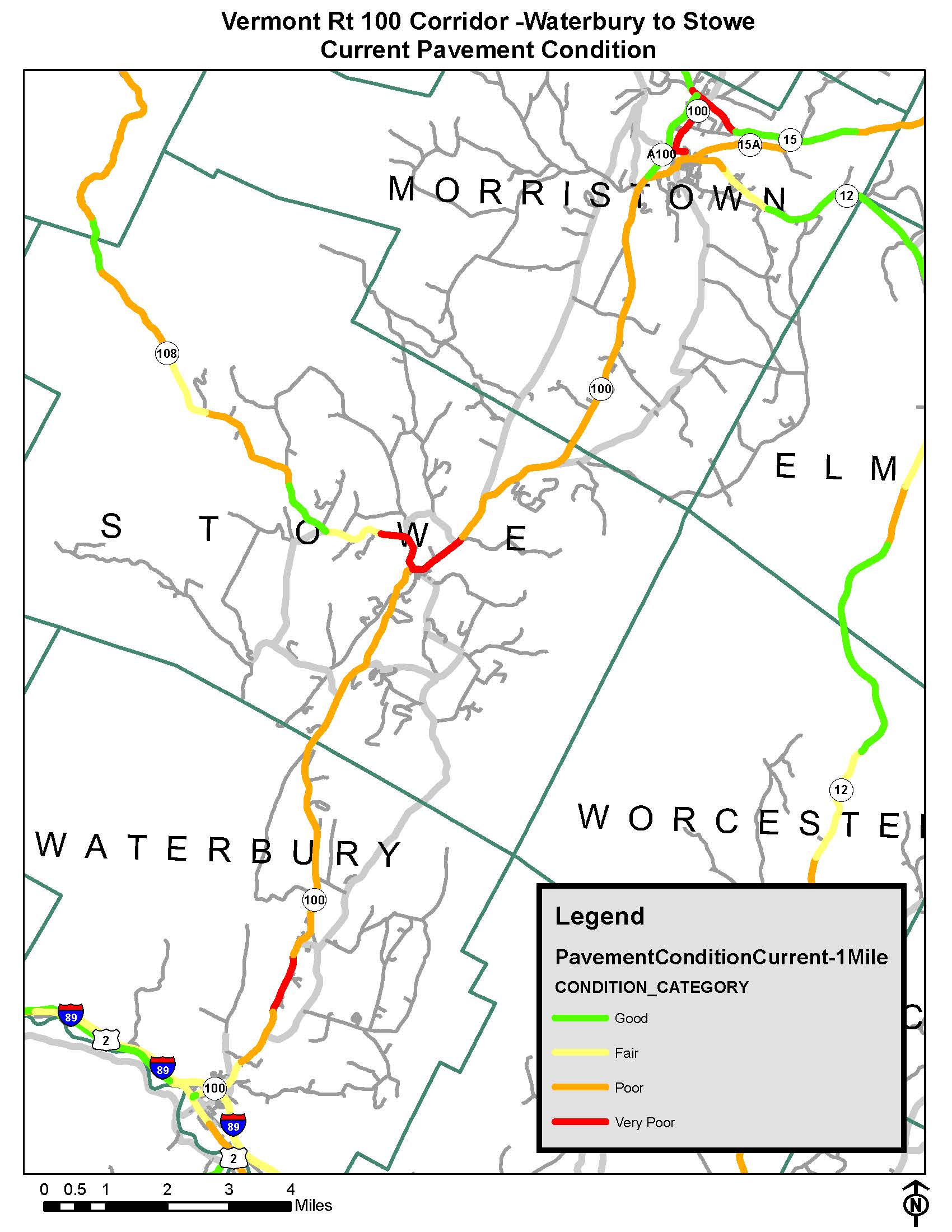 Pavement
2016 Pavement Conditions
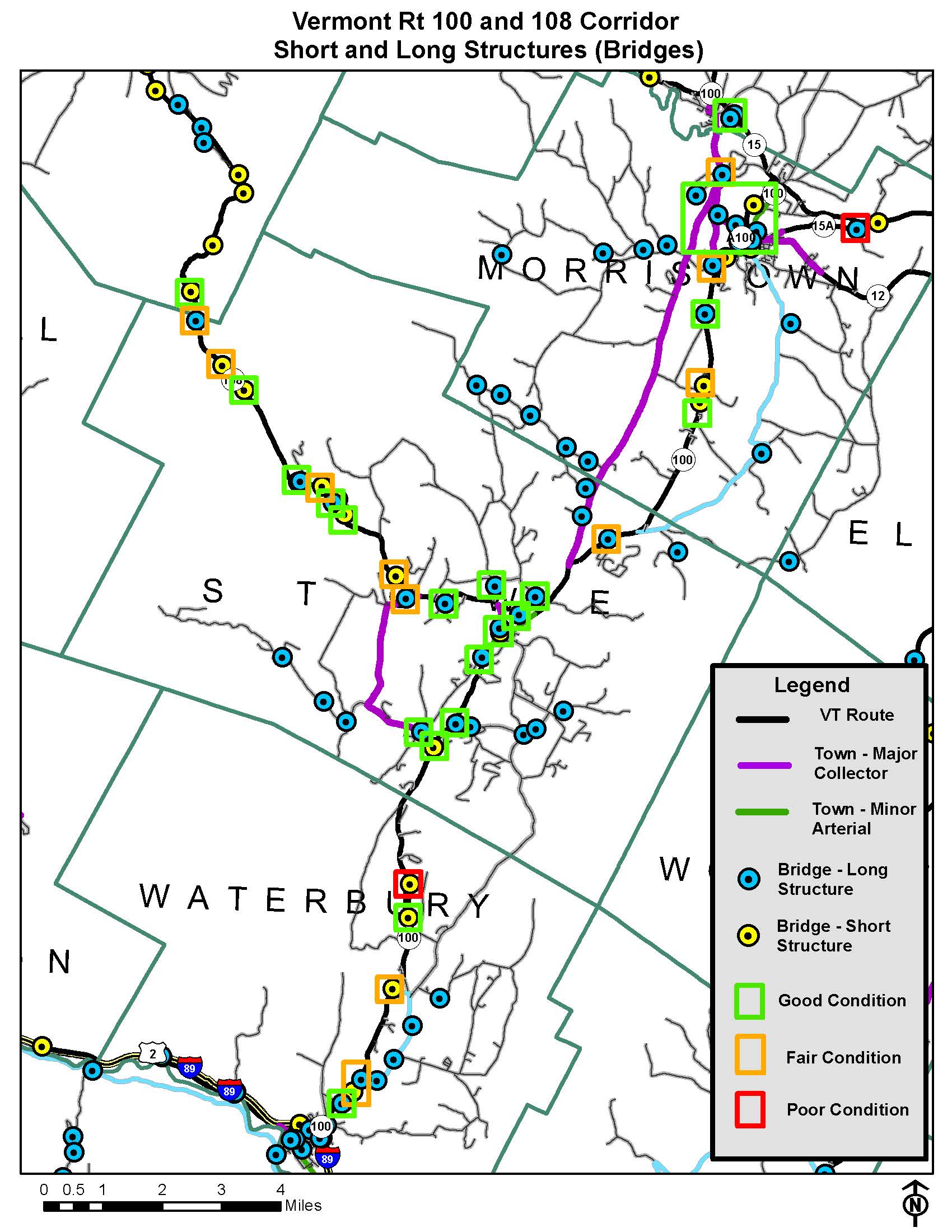 Bridges & Culverts
One bridge in VT 100 / VT108 Corridor listed as structurally deficient


20 Bridges in “Fair "Condition 

25 Culverts in poor or critical condition
VTrans Identified Corridor Asset Needs
Example: 10 Roadside drainage issues – Waterbury/Stowe portion of corridor
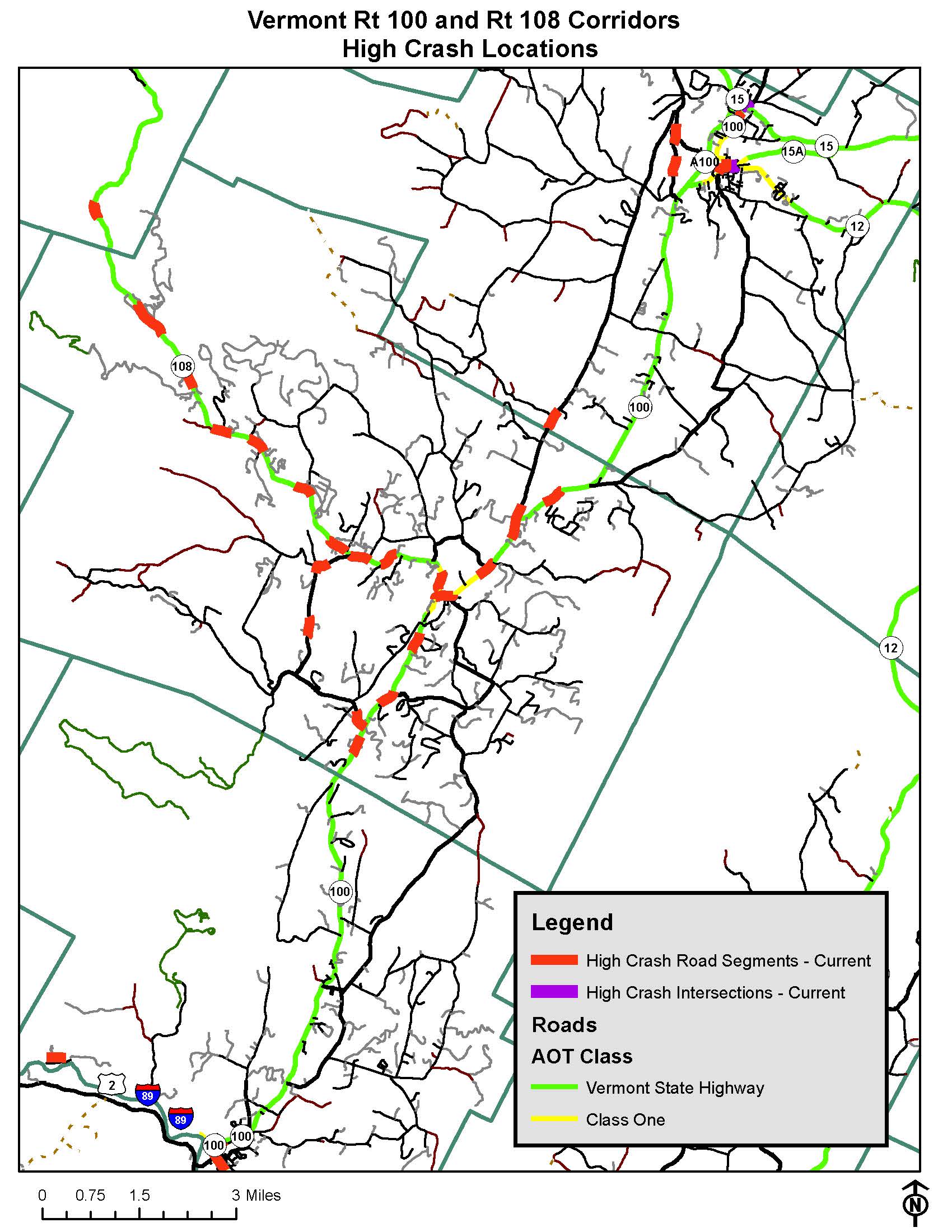 Safety
VT 100 and VT 108 High Crash Locations
VT 100 and VT 108 Crash Summary
Almost all of the high crash locations occurred in the towns/villages and along various segments of VT 108. 

The corridors from Waterbury to Stowe and Stowe to Morristown had minimal crashes.

Most crashes were vehicular damage only.

Most town/village crashes were “driver behavior”  related: inattention, following too closely, parked cars not looking etc. 

They were low speed accidents.

Most crashes along VT 108 are rear ends due to driver inattention to left turns. 

Historical High Crash data not an effective measure of Morristown portion of the corridor due to the construction of the Alternate Truck Route (ATR).
Traffic Volumes
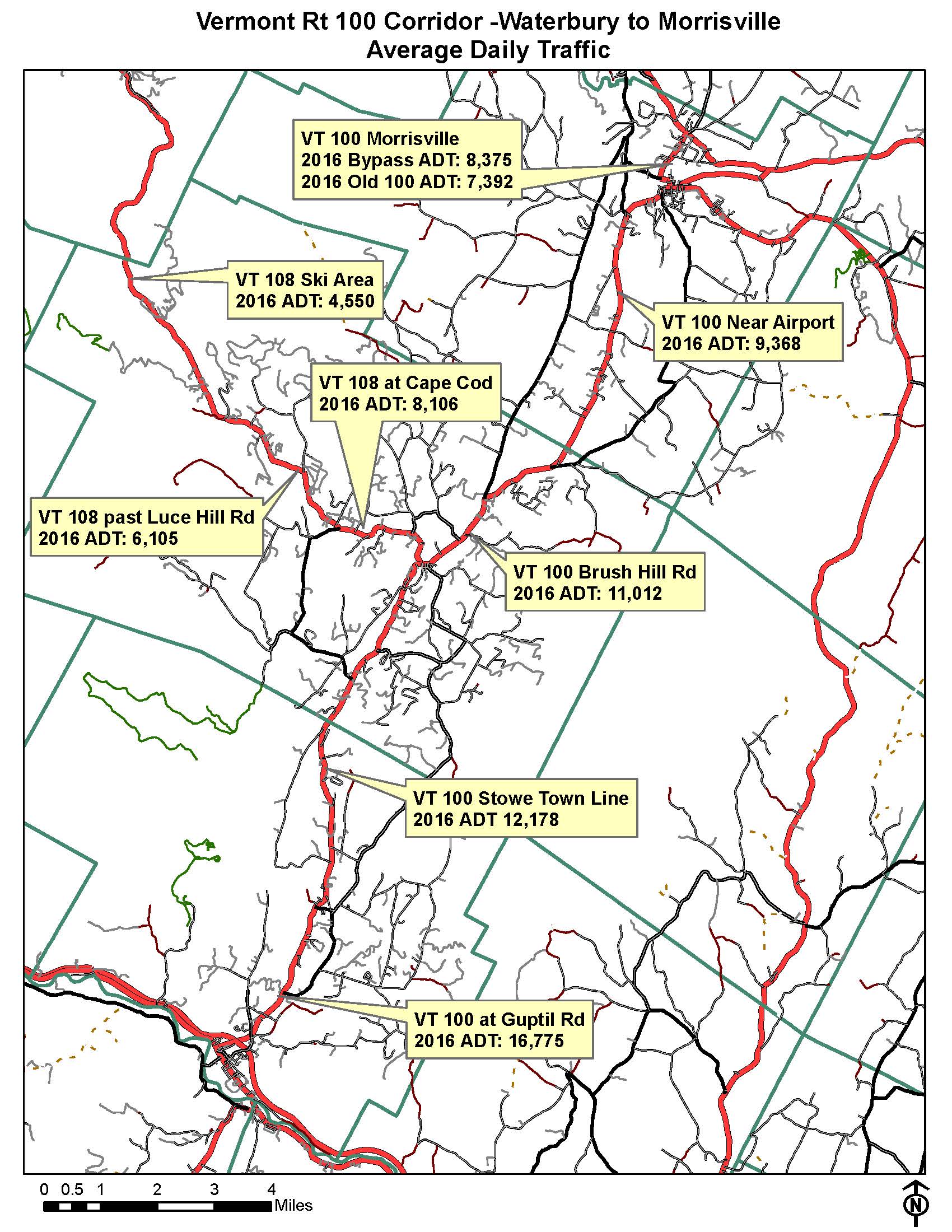 Corridor traffic is growing (last 6 years)

22% increase near Guptil Rd

5% increase along Stowe Main St.

No change along VT-108 near Luce Hill Rd.  23% increase along VT-108 at the mountain

17% increase near the airport

50% Decrease on Old 100 in Morrisville


Relatively low tractor trailer volumes – less than 2% of traffic volumes
2015 -2016 Average Monthly Traffic
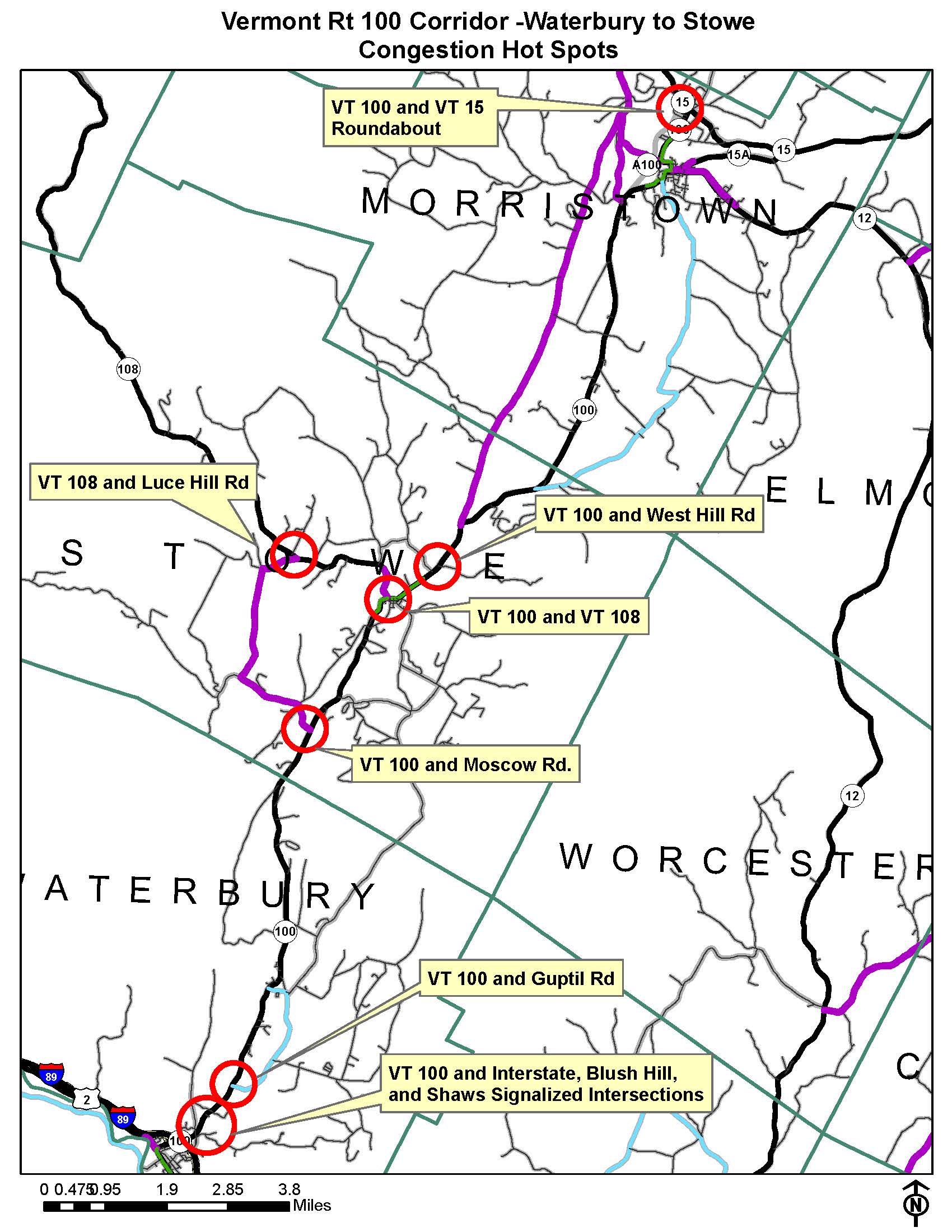 Traffic Congestion Hot Spots
Seasonal and Special Event Variations:
	
Lacrosse Tournament 

Stowe Car Show

Winter Skiing:
Christmas
New Years
Martin Luther King Day
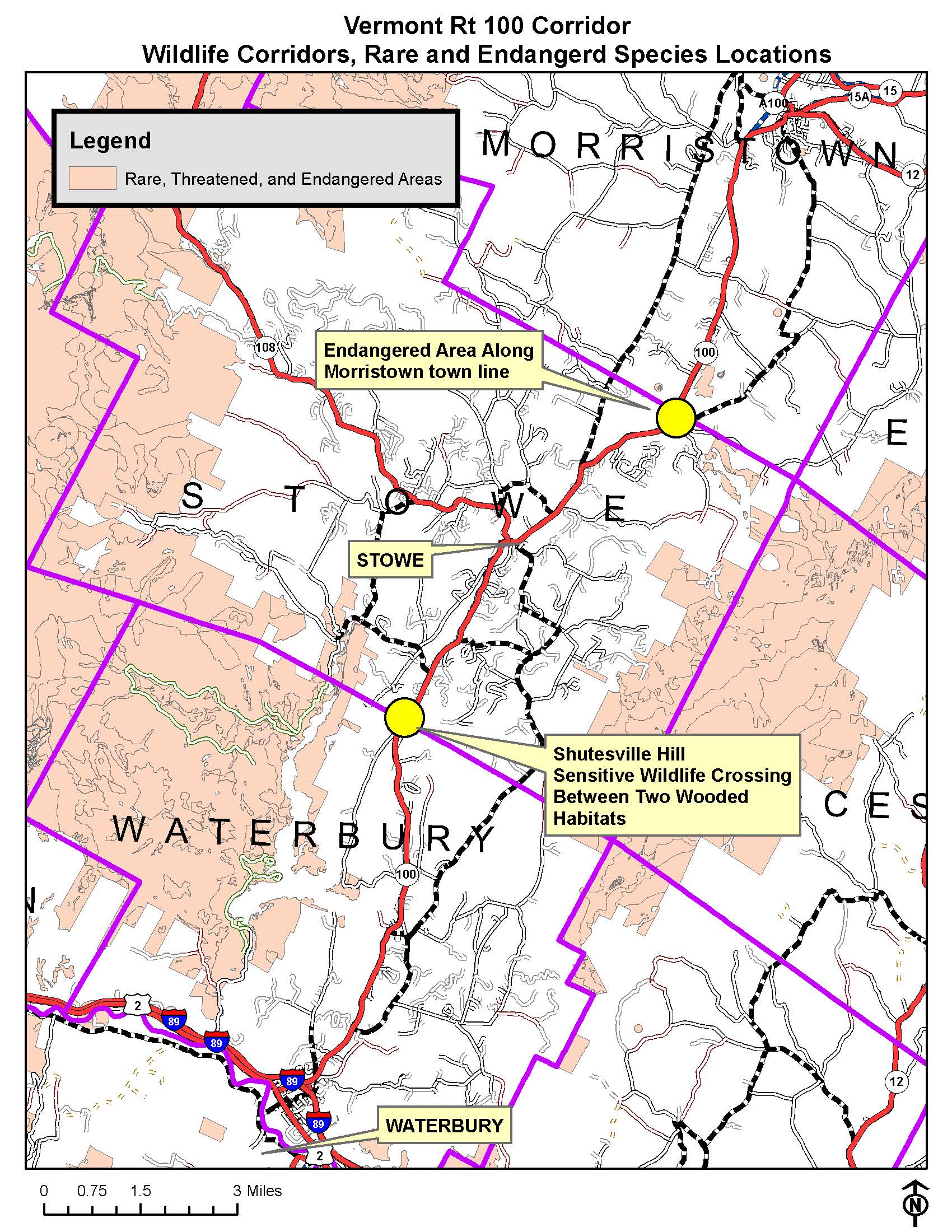 WilWil
Wildlife Corridors and Endangered Species Locations
Local Needs and Activities
VT 108-Luce Hill Improvements

Roundabout at VT 100-Moscow Rd 

Traffic Signal and VT100 – Guptil Rd

Traffic Signal at VT100 – West Hill Rd

Pedestrian Crossing with Pedestrian Signal Heads for VT-15 & VT-100 intersection in Morrisville

Alleviation to Traffic Congestion along VT-100 near I-89 in Waterbury

Widen Shoulders Along the Byway Where Appropriate to Accommodate Bicycle Traffic – (Green Mountain Byway Corridor Management Plan)

Evaluate Current Transit Systems and Identify Missing Links (Green Mountain Byway Corridor Management Plan)
Breakout Session Questions
What information is missing?

What ideas do you have to improve transportation in the corridor?
Short-term, quick fixes
Future Needs (10 years)

How can we work together to implement ideas?

Is there anything else we should be considering?
Next Steps
Prepare Implementation Plan and Review with Stakeholders

Prepare on-line Document

Schedule Annual Corridor Management Plan Status Meeting
Implementation Plan Elements

Issue or Idea Description
Purpose and Need
Order of Magnitude Cost
Funding Options
Coordination Opportunity
Responsible Entity
Partners
Timeframe(Short/Long Term)
Next Steps